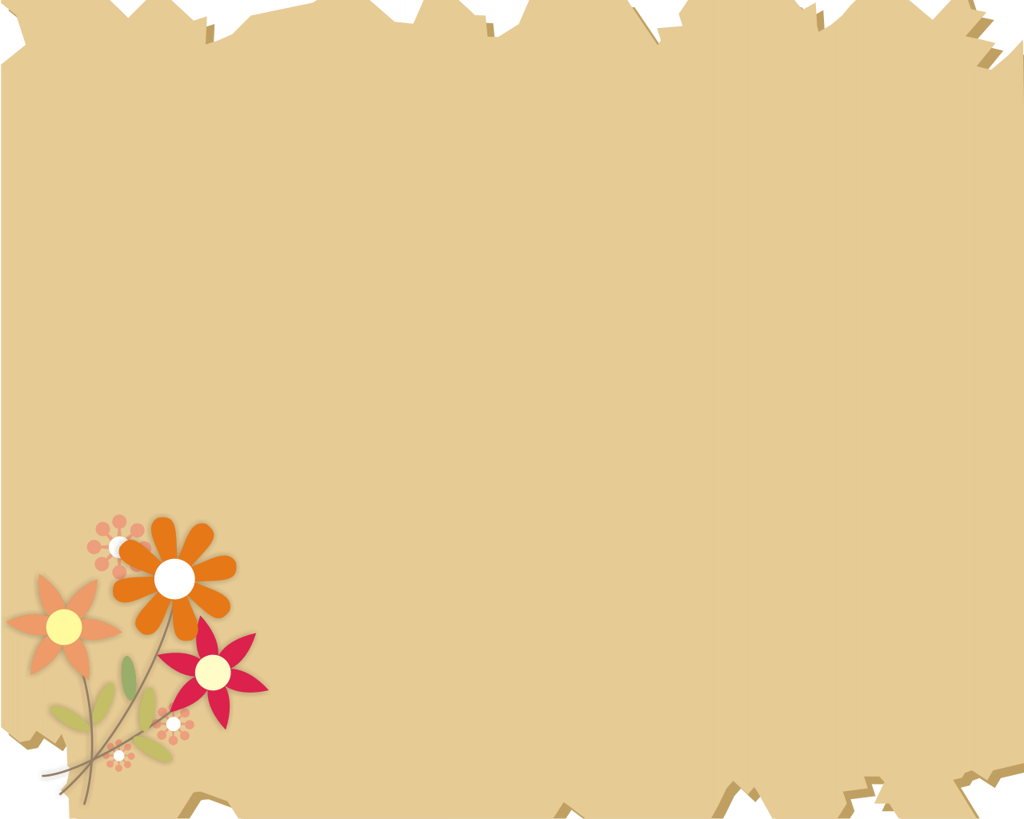 PHÒNG GIÁO DỤC VÀ ĐÀO TẠO QUẬN LONG BIÊN
TRƯỜNG MẦM NON NẮNG MAI
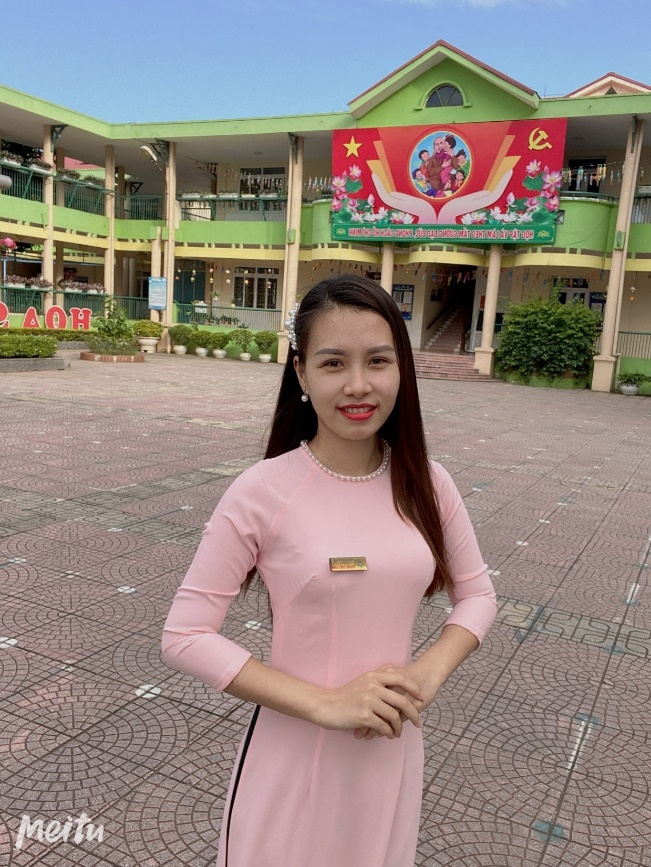 LĨNH VỰC PHÁT TRIỂN NHẬN THỨC
Đề tài :Nhận biết chữ số 7, số lượng và số thứ tự trong phạm vi 7	
	LỨA TUỔI : MẪU GIÁO LỚN
             GV: HOÀNG THỊ DIỆU LINH
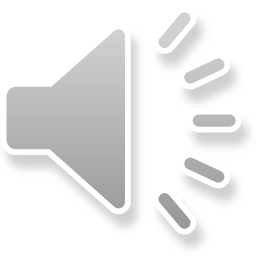 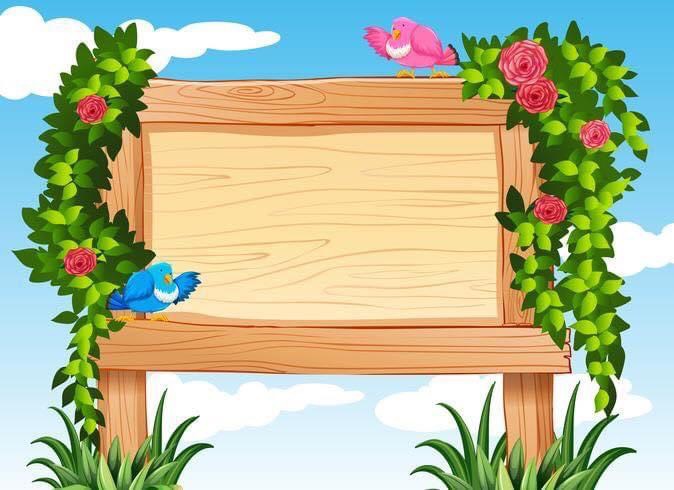 Phần 1 
Ôn nhận biết số lượng trong phạm vi 6
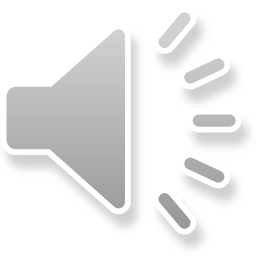 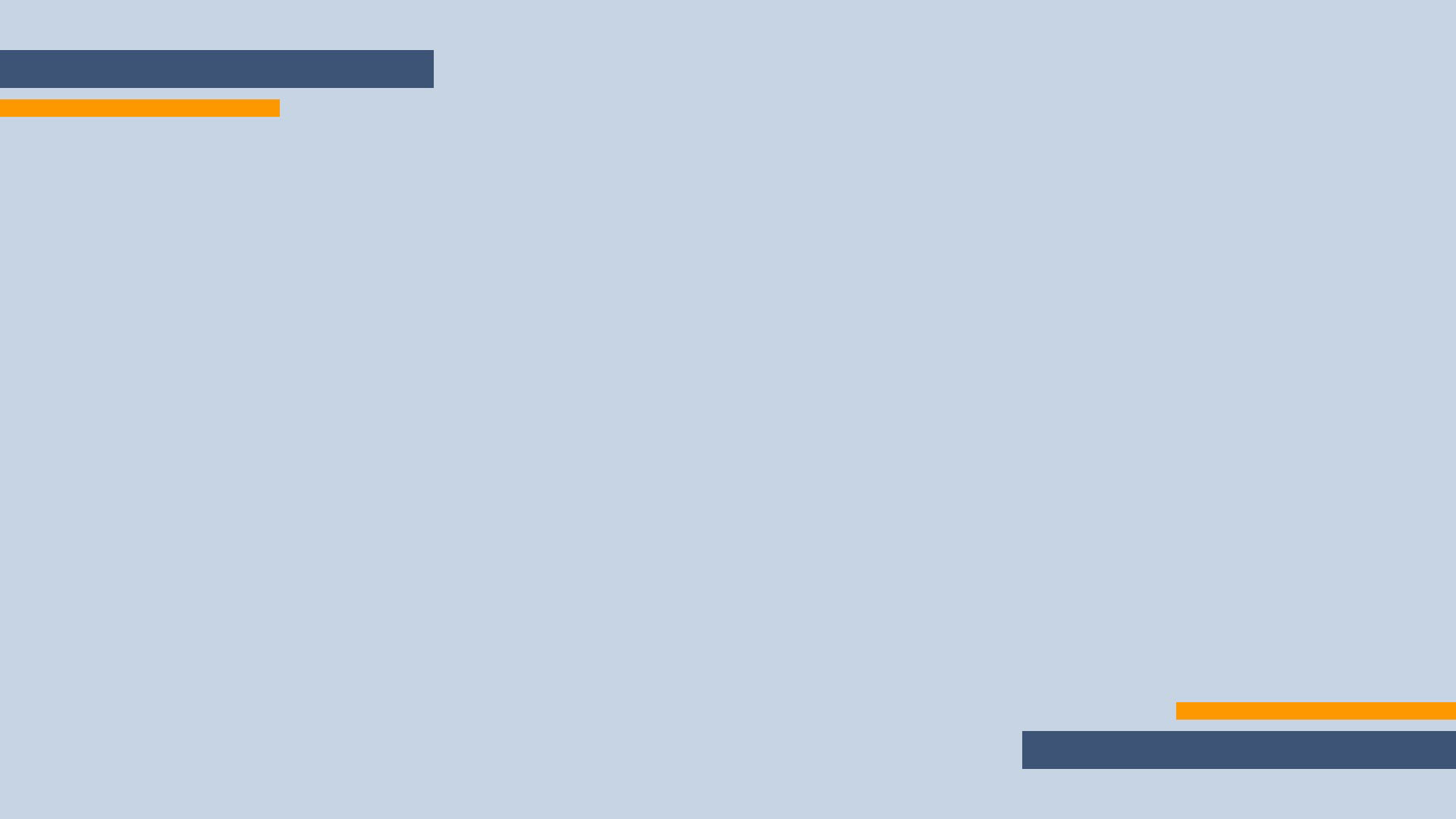 5
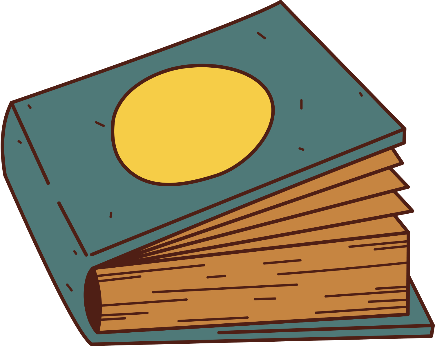 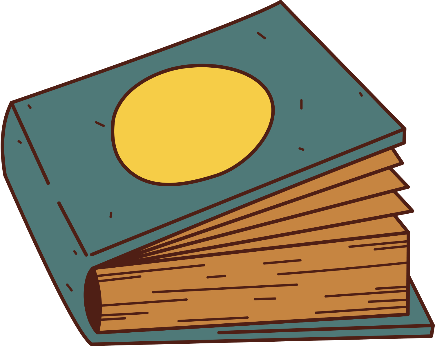 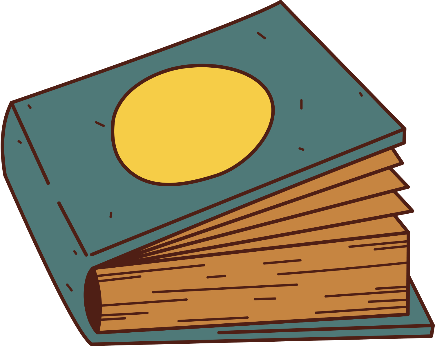 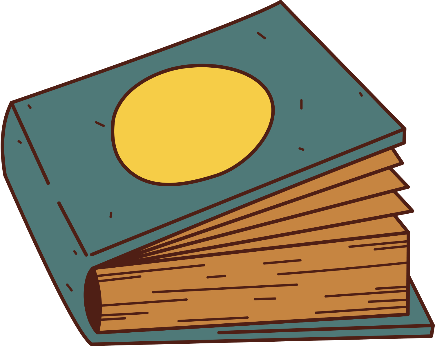 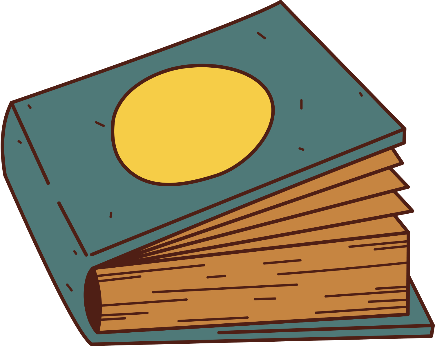 4
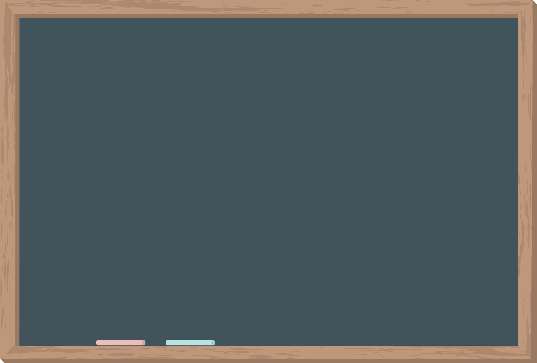 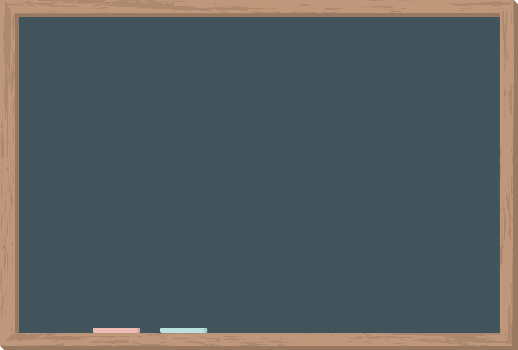 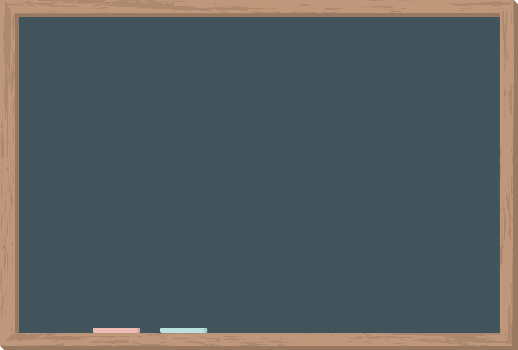 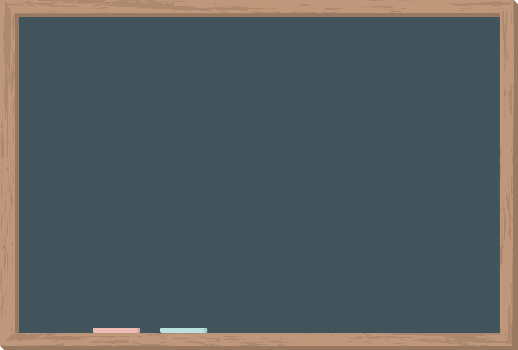 6
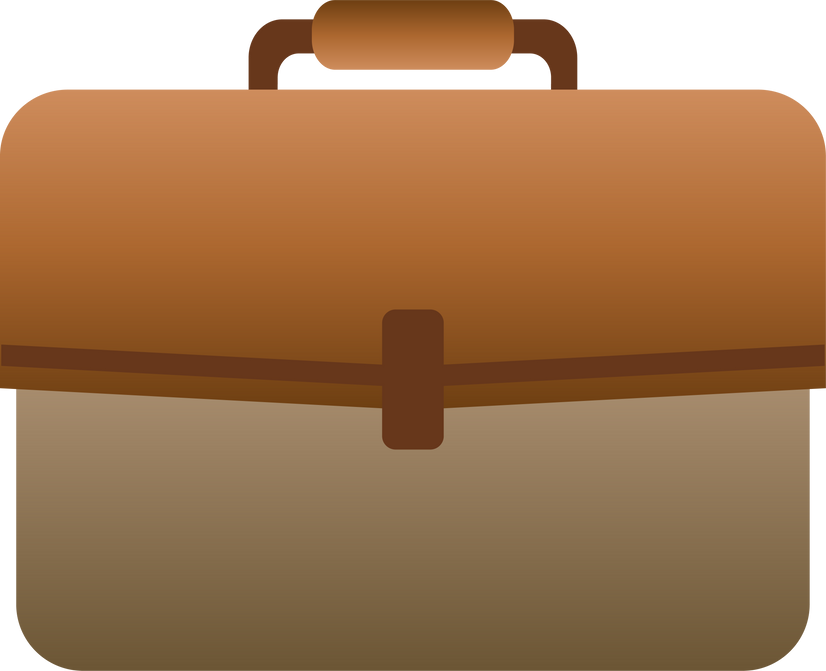 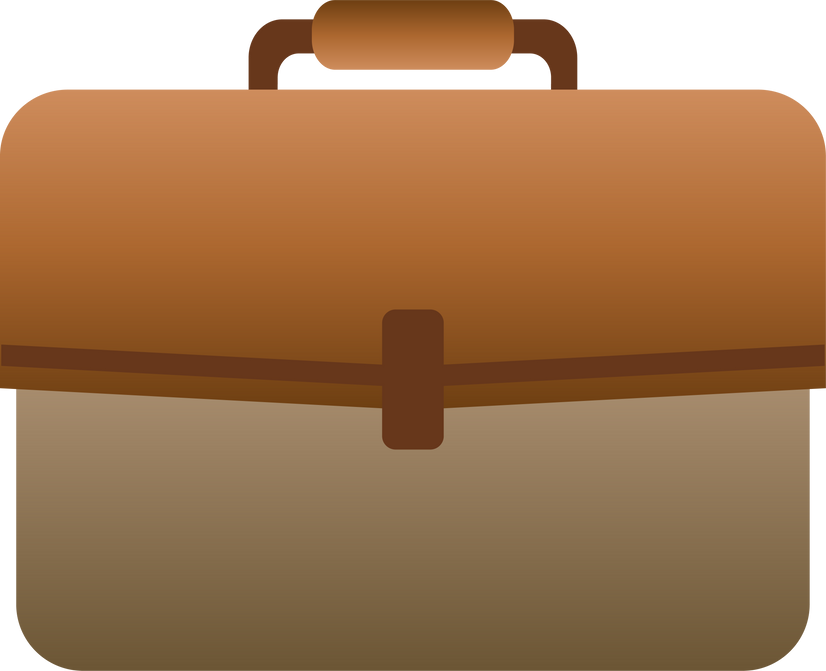 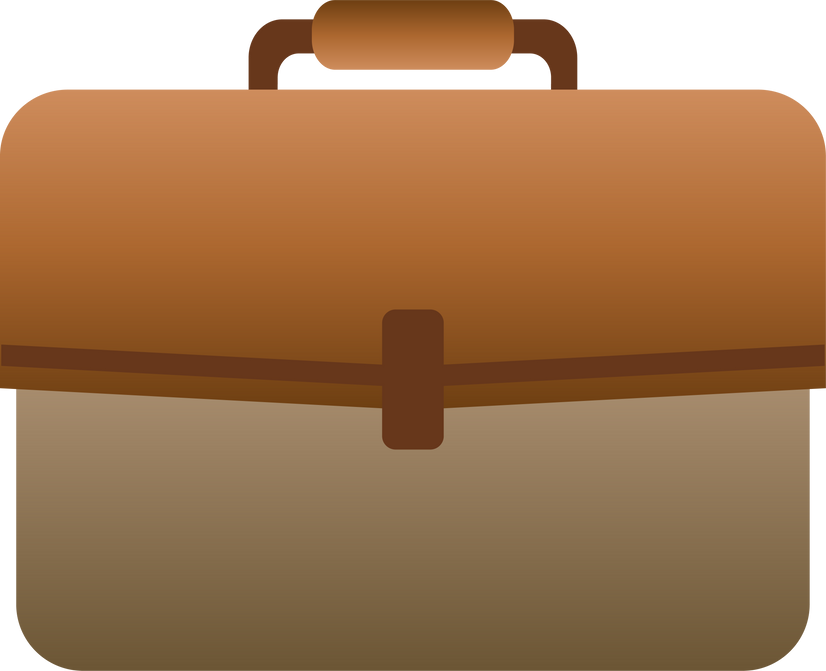 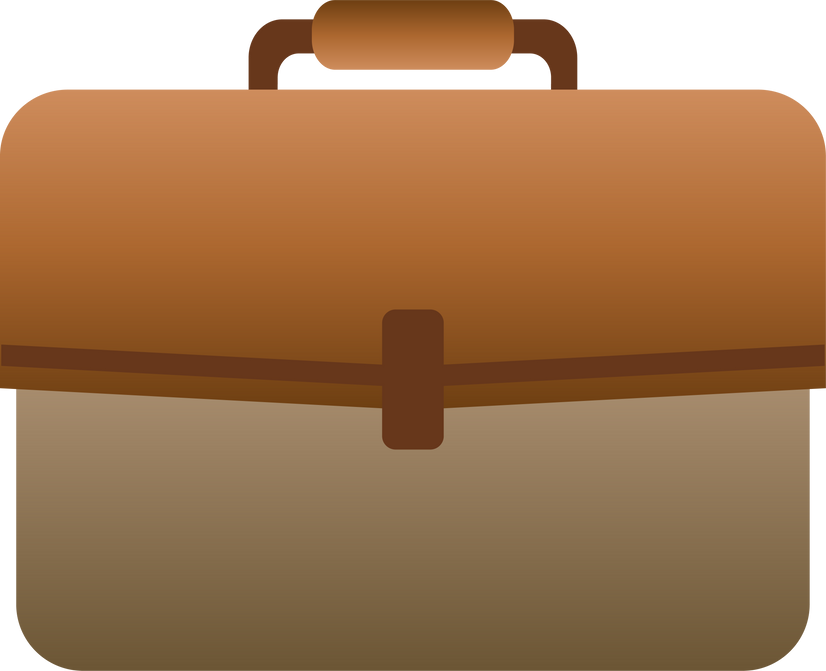 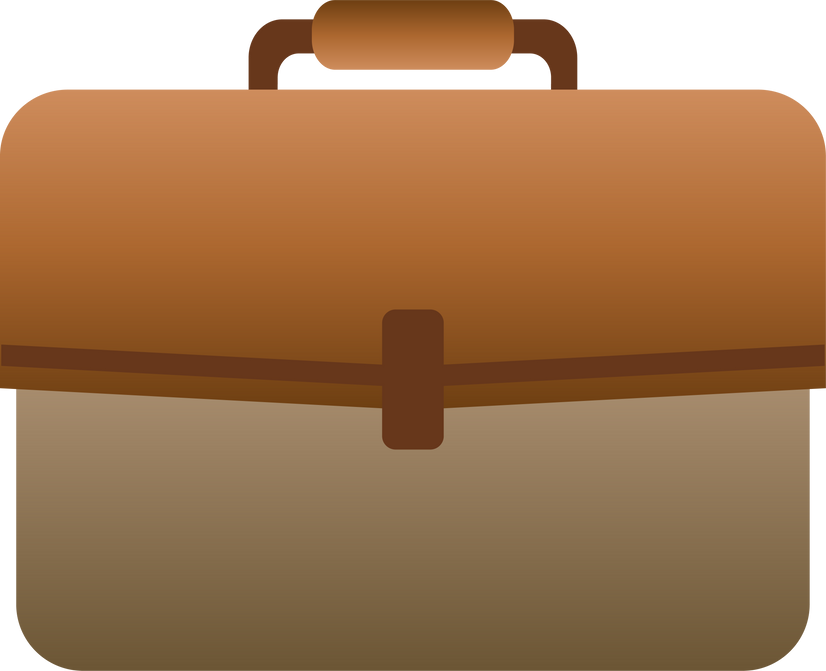 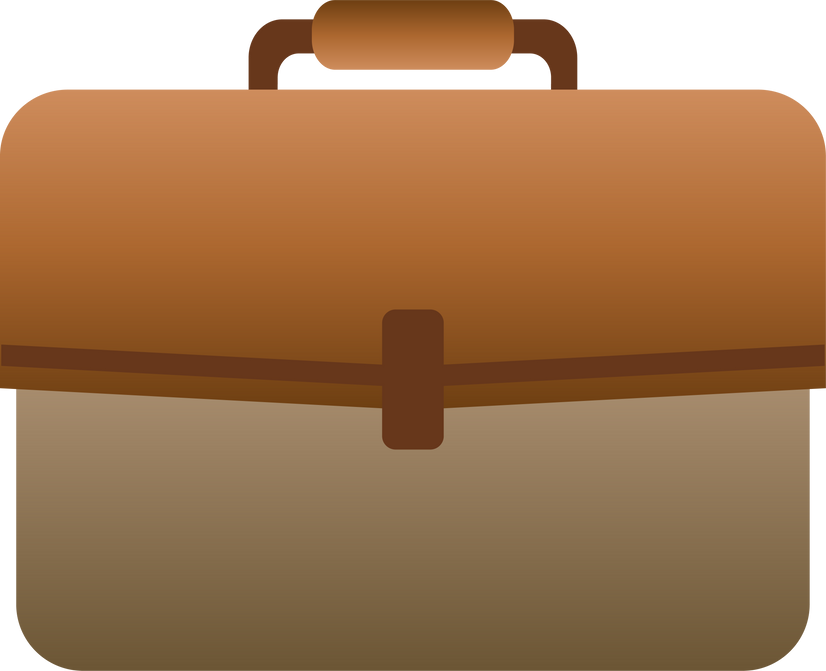 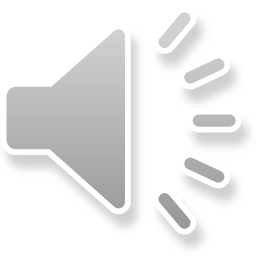 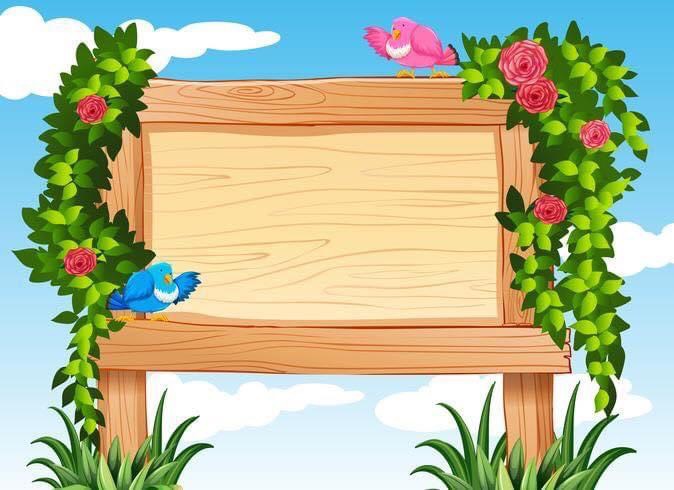 Phần 2:
 Đếm đến 7. Nhận biết số lượng và số thứ tự trong phạm vi 7.    	Nhận biết chữ số 7
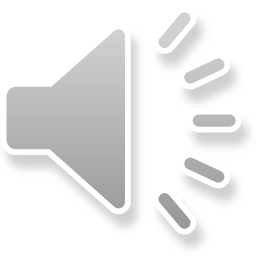 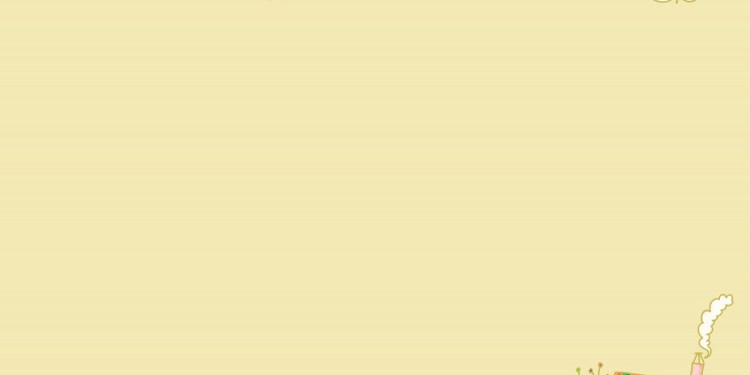 * Số vở và số bút số nào nhiều hơn? Nhiều hơn là mấy? Vì sao?
* Số vở và số bút số nào ít hơn? Ít hơn là mấy? Vì sao?
* Muốn số vở bằng số bút chúng ta phải làm như thế nào?
+ Cách 1: Bớt đi 1 quyển vở
+ Cách 2: Thêm 1 chiếc bút
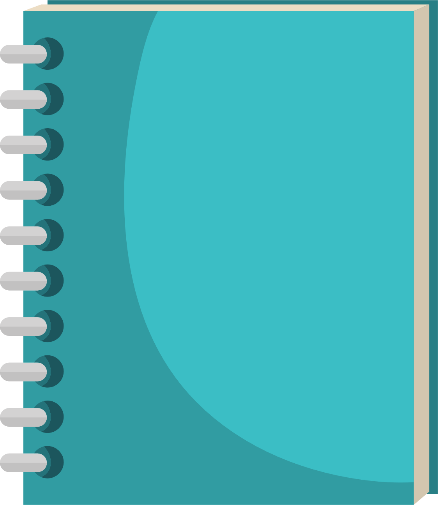 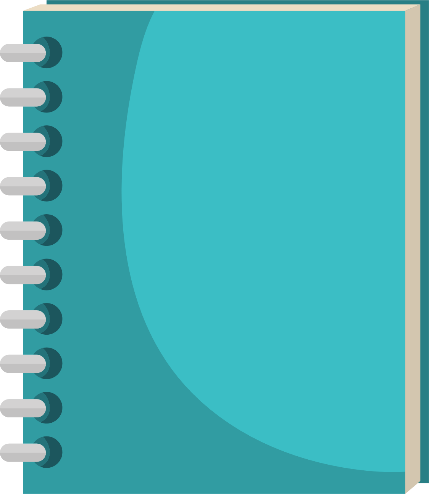 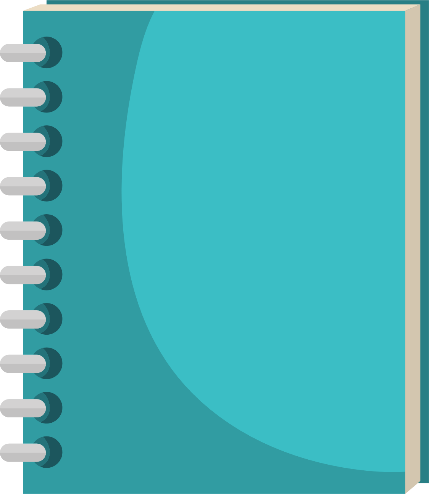 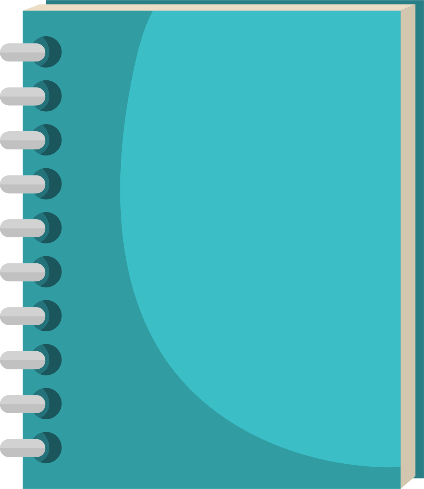 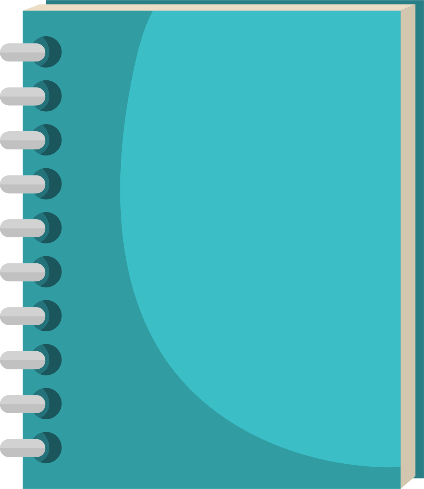 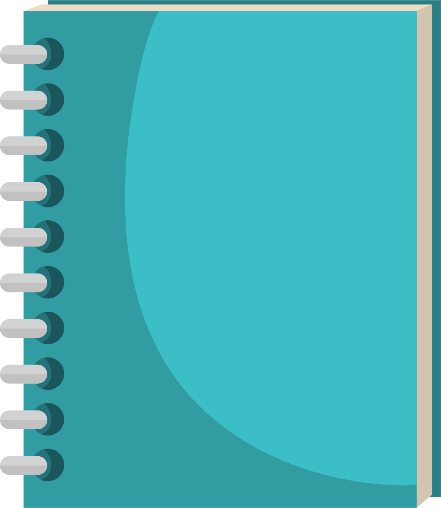 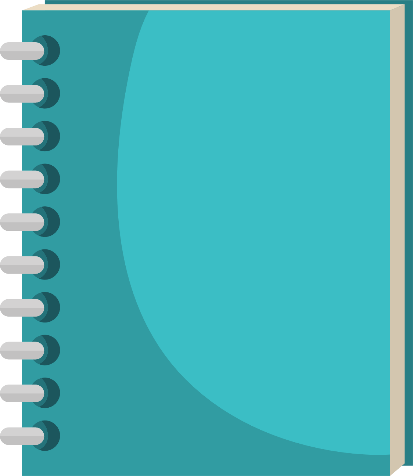 7
6
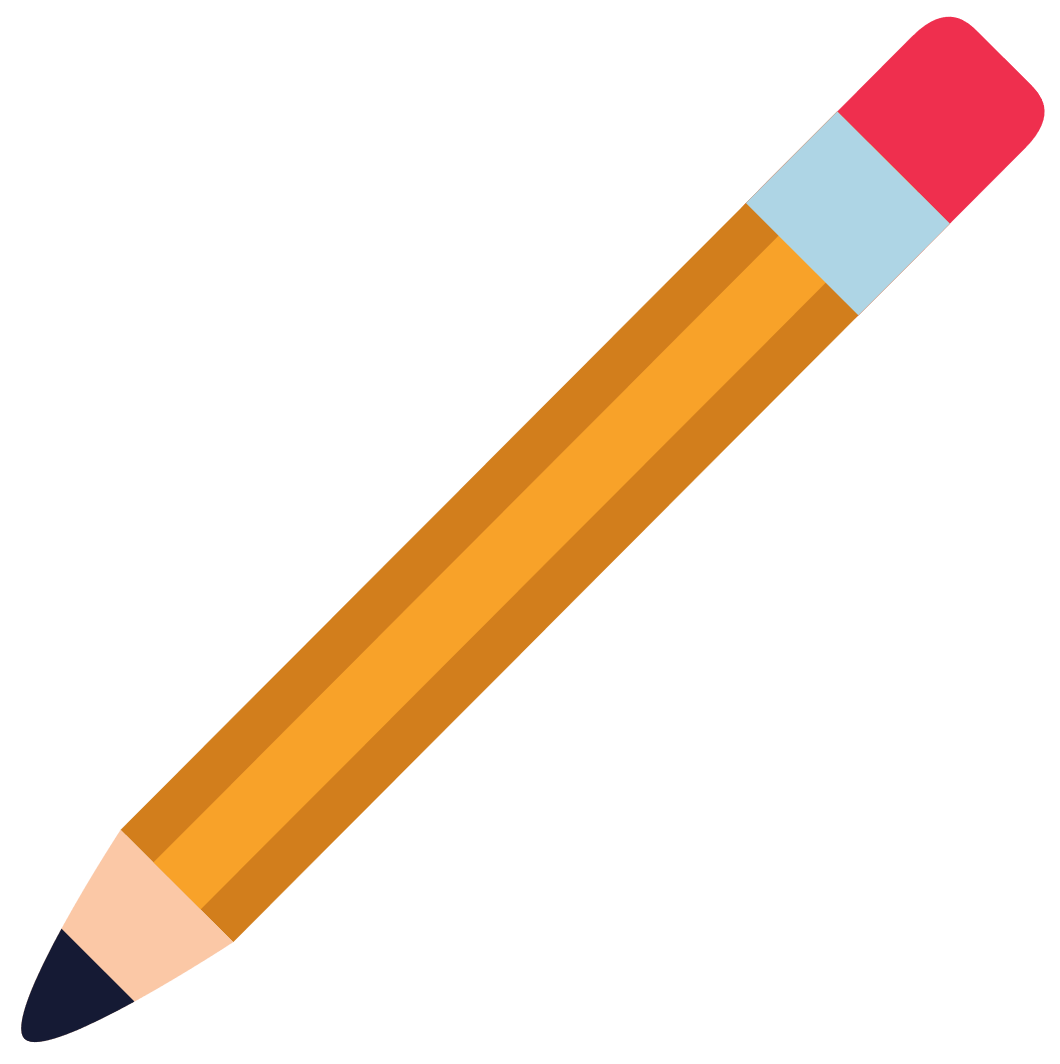 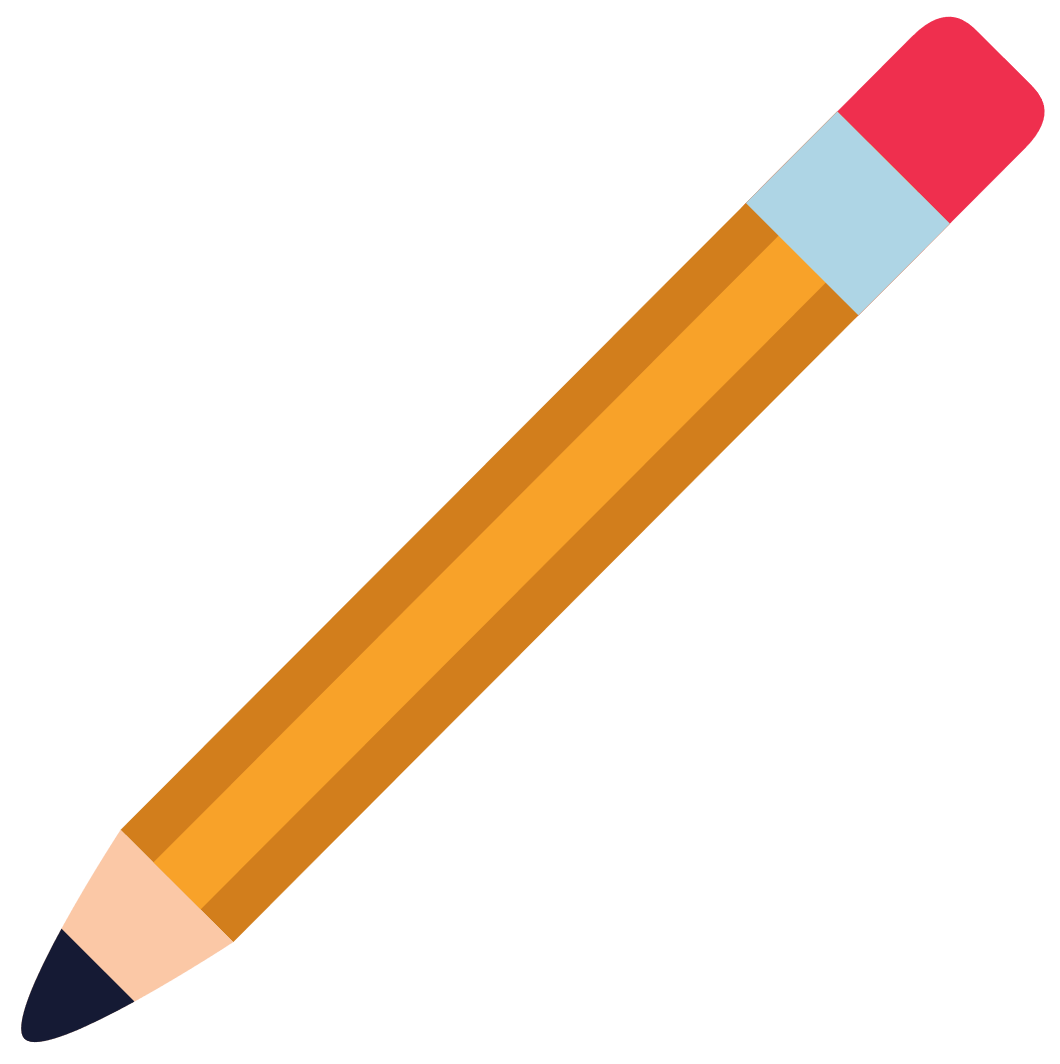 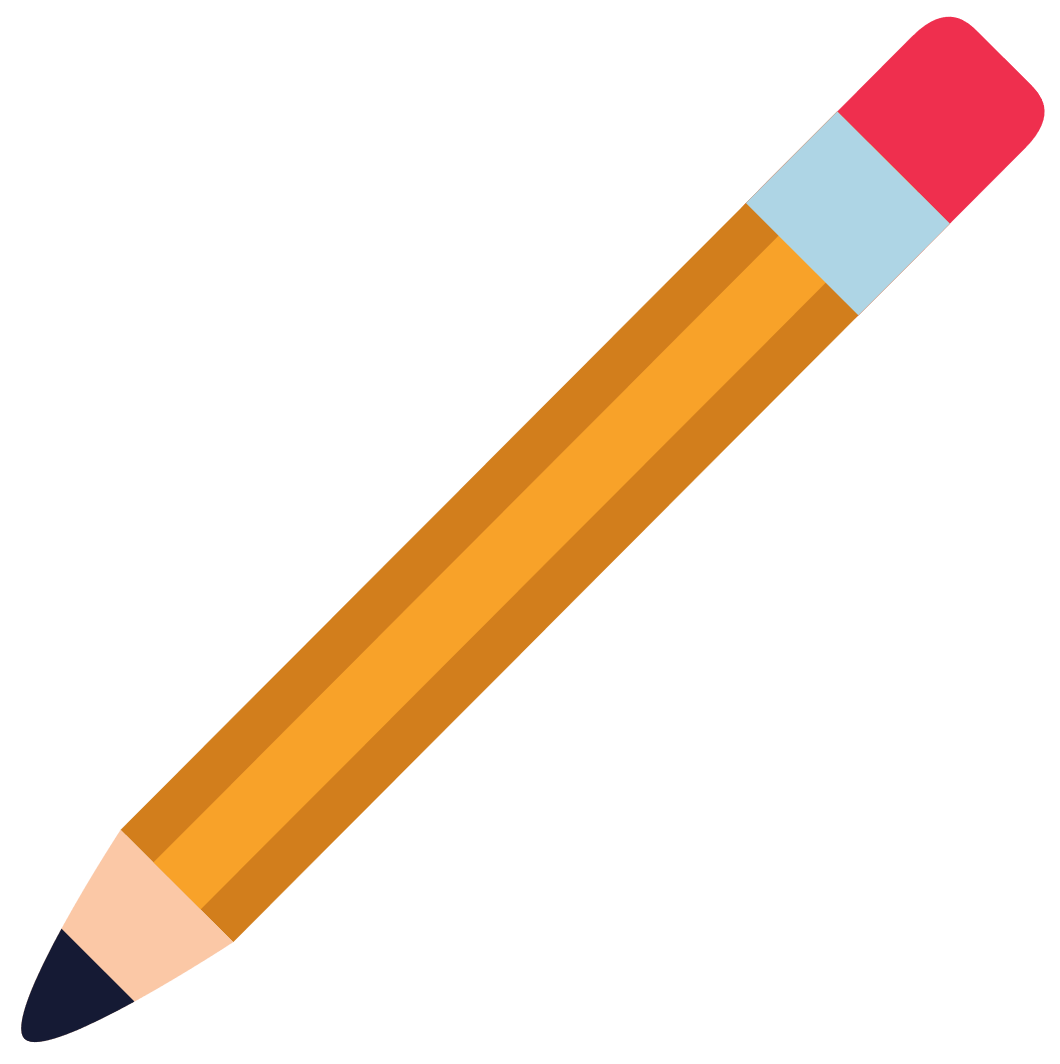 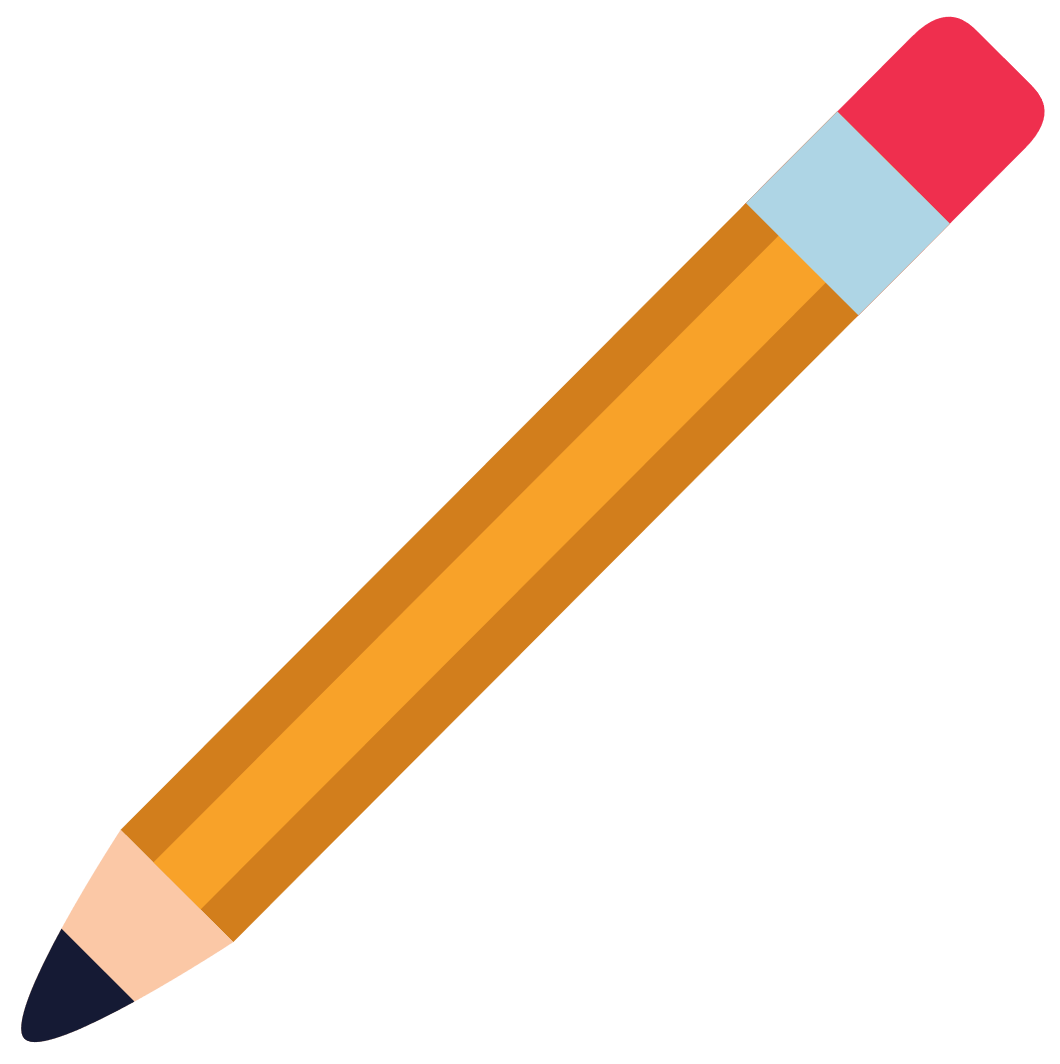 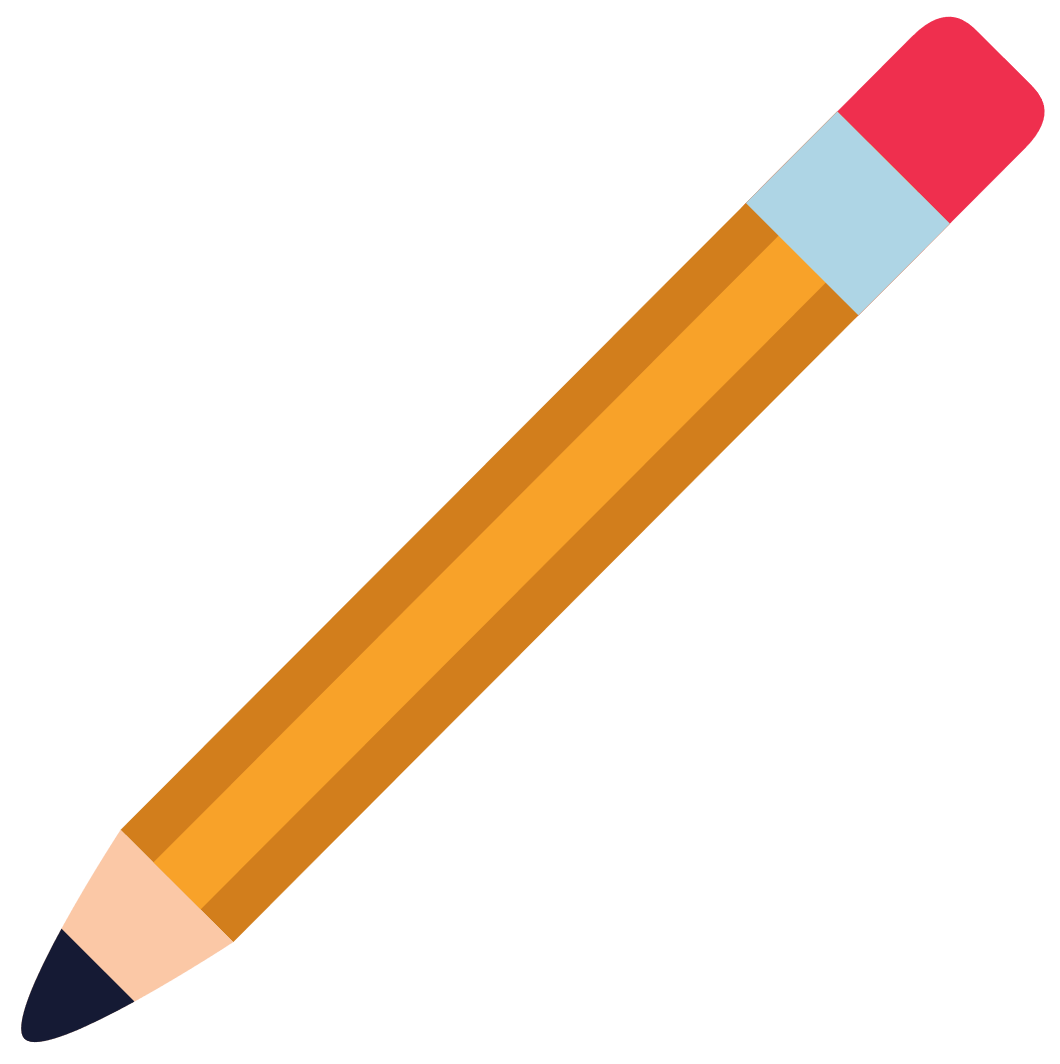 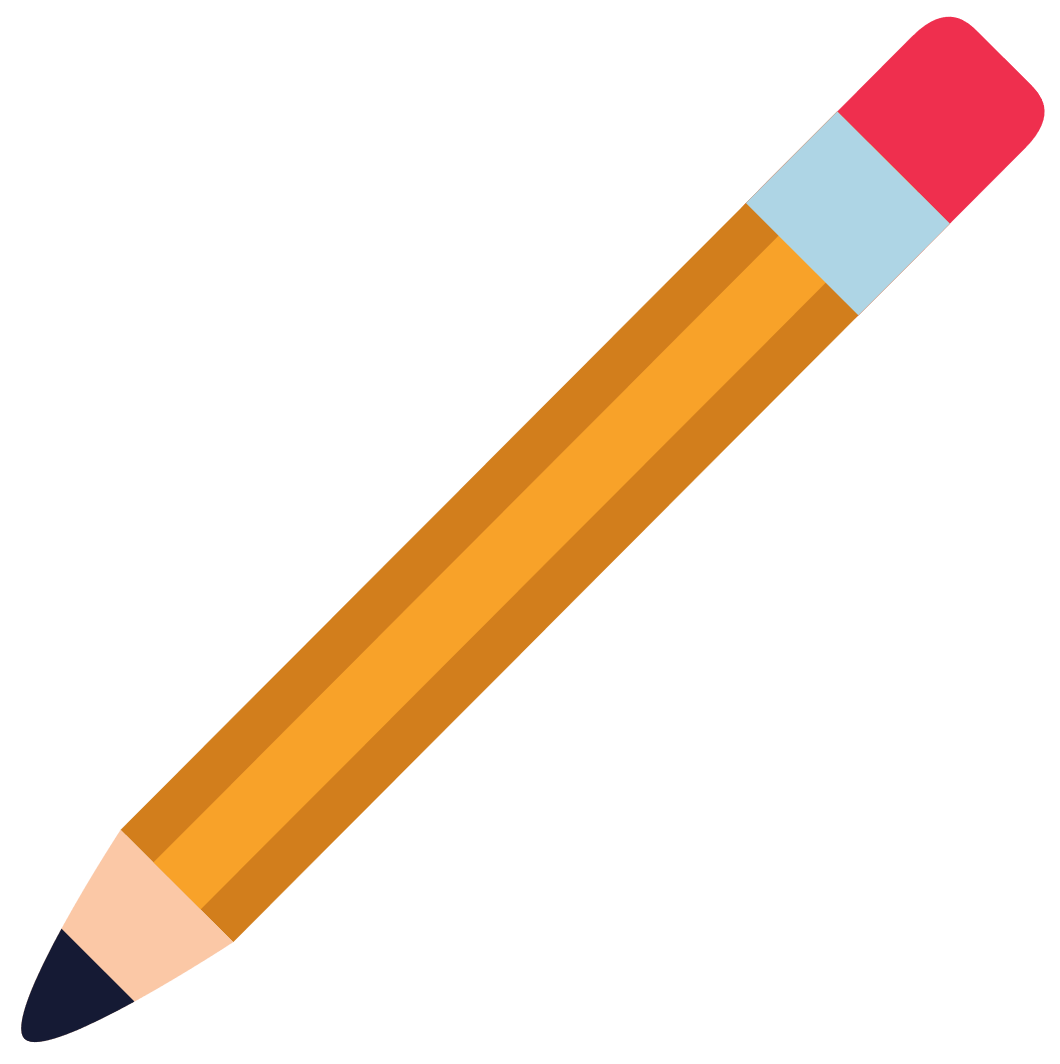 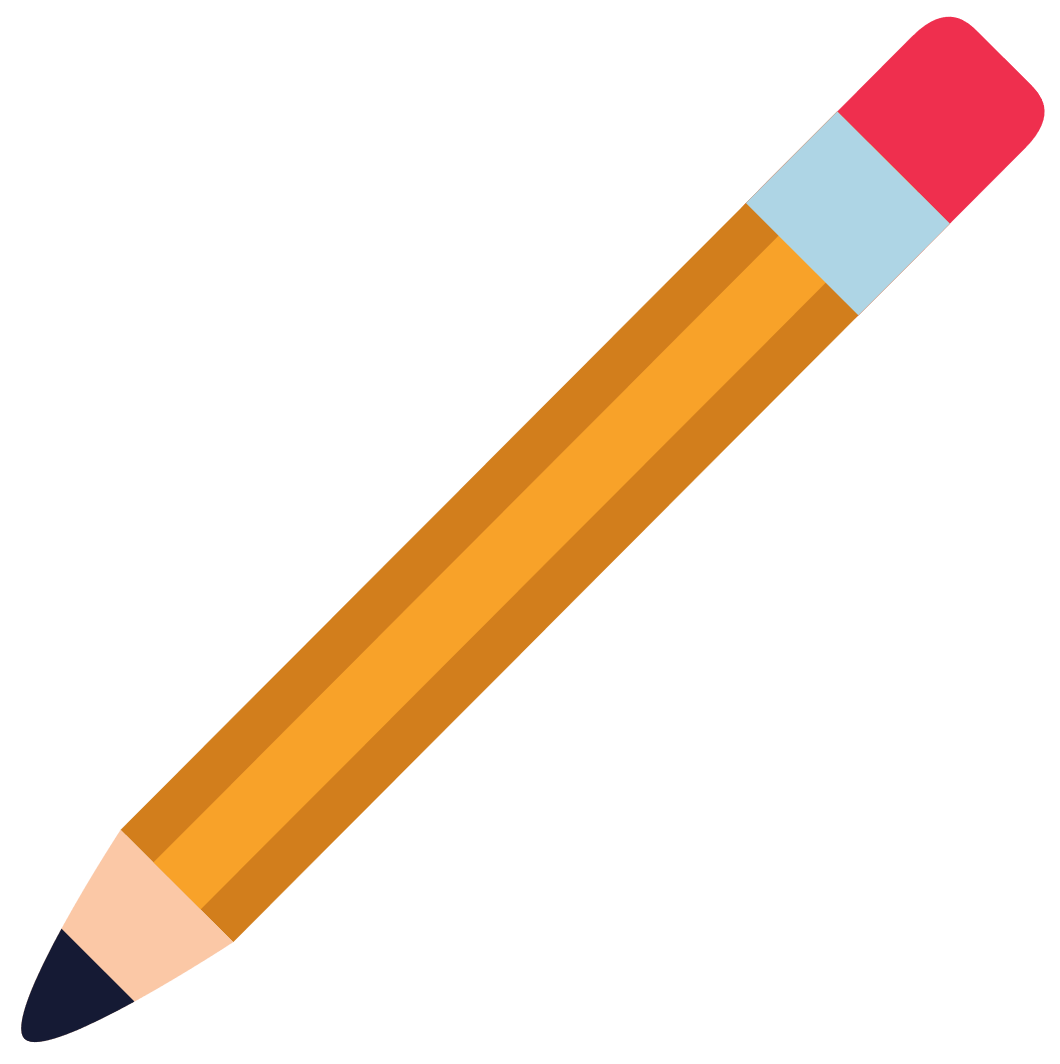 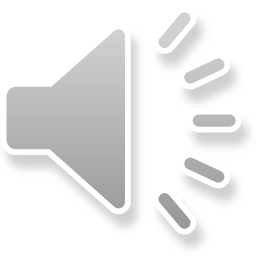 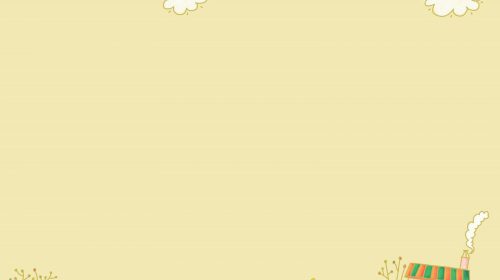 7
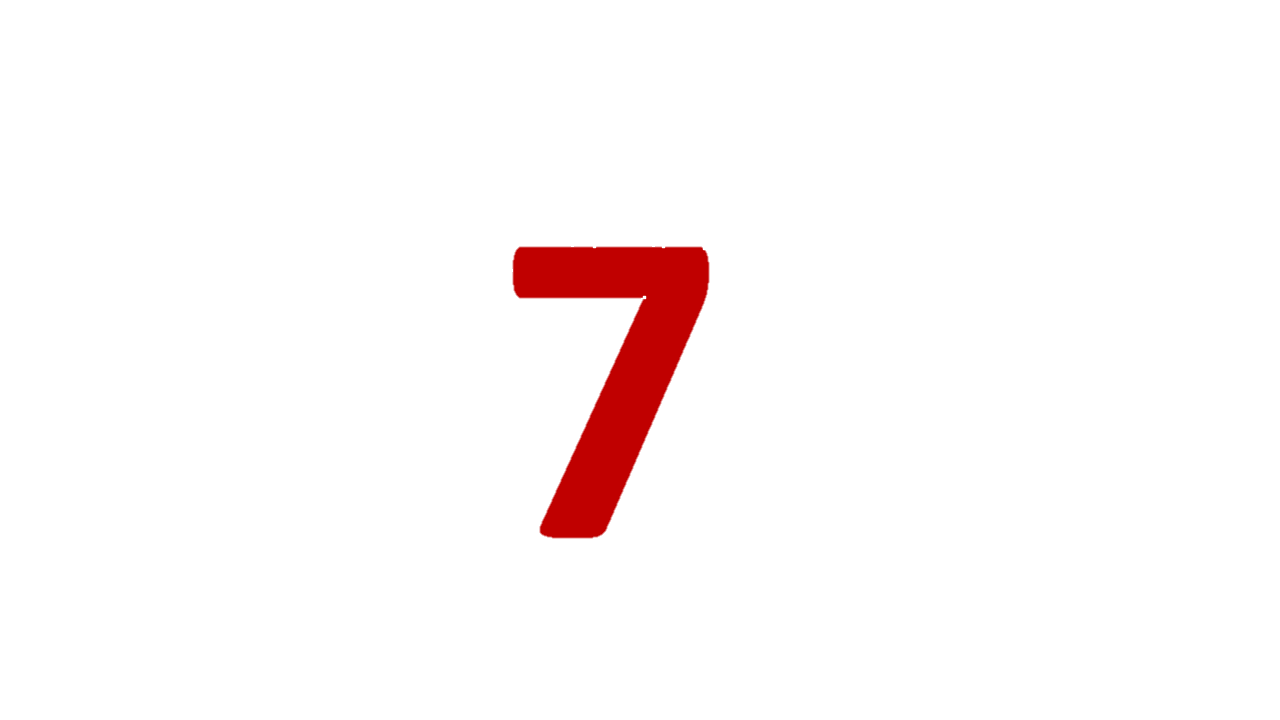 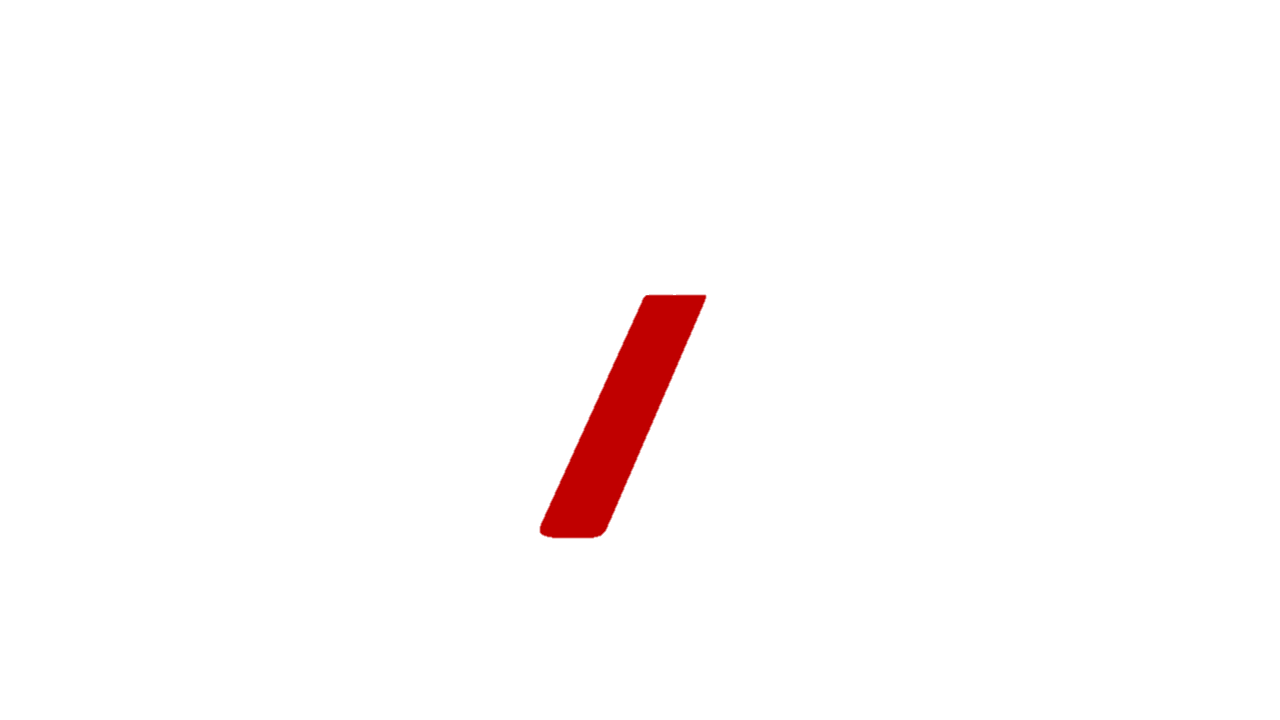 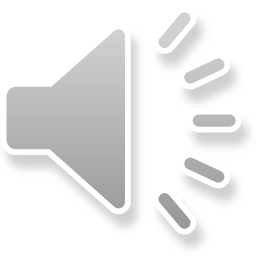 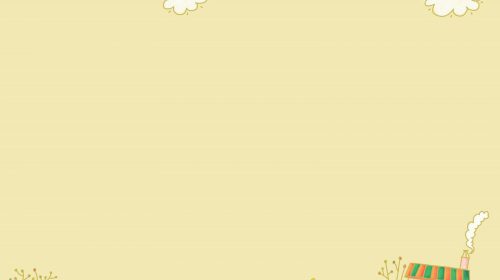 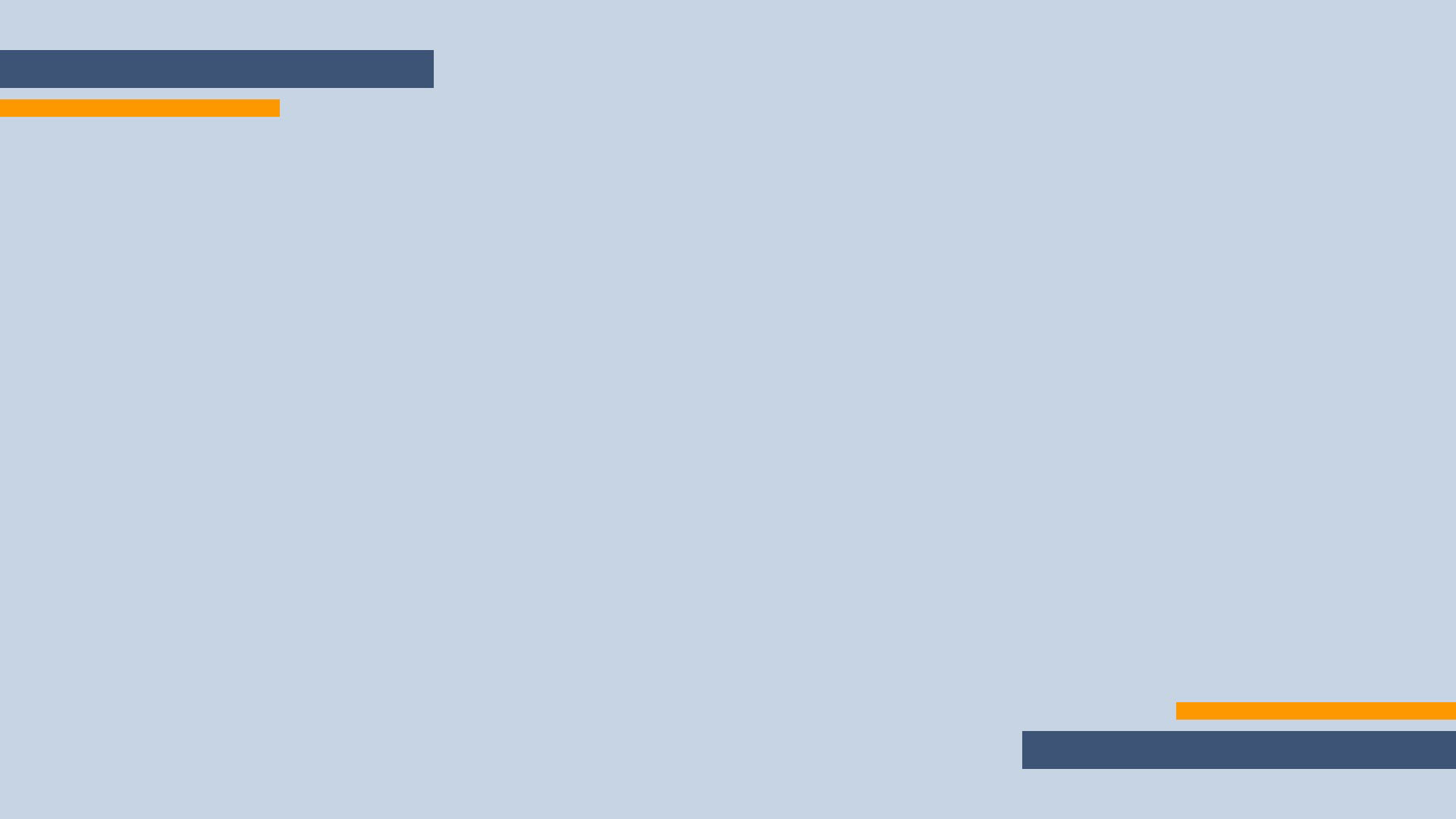 XIN CHÀO VÀ HẸN GẶP LẠI!
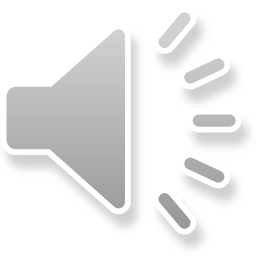